Mathematical modeling of the Covid-19 epidemic    in the context of Slovakia
Smolenice 2024
Rudolf Hajossy, Marek Hyčko, Igor Mračka, Igor Odrobina, Tibor Žáčik
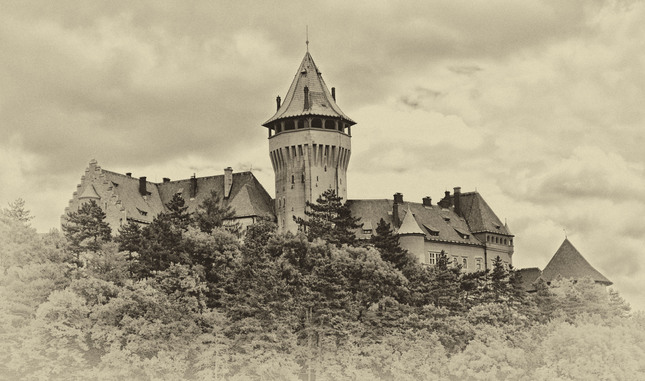 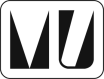 Mathematical Institute, 
of the Slovak Academy of Sciences, 
Bratislava, Slovakia
Timeline of last five years
2024
2021
2022
2023
2020
2019
Focus on Gas Pipeline Industry
Focus on Mathematical Epidemiology
Pandemic of COVID 19
Euclidean TSP
Mar. 2022
Sep. 2023
InoCHF
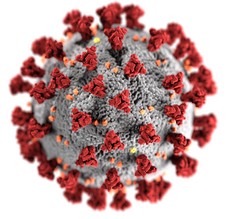 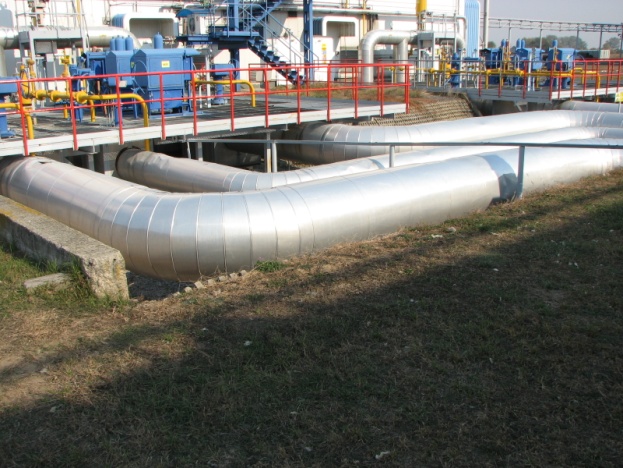 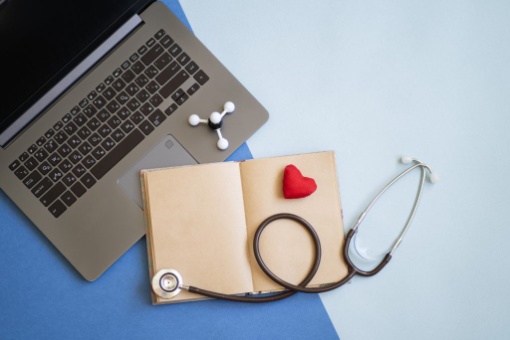 COVID-19
Marginalized  communities
Pandemic traffic light
School closing
Border control
Periodic testing of population
Hospital Capacity shrinking
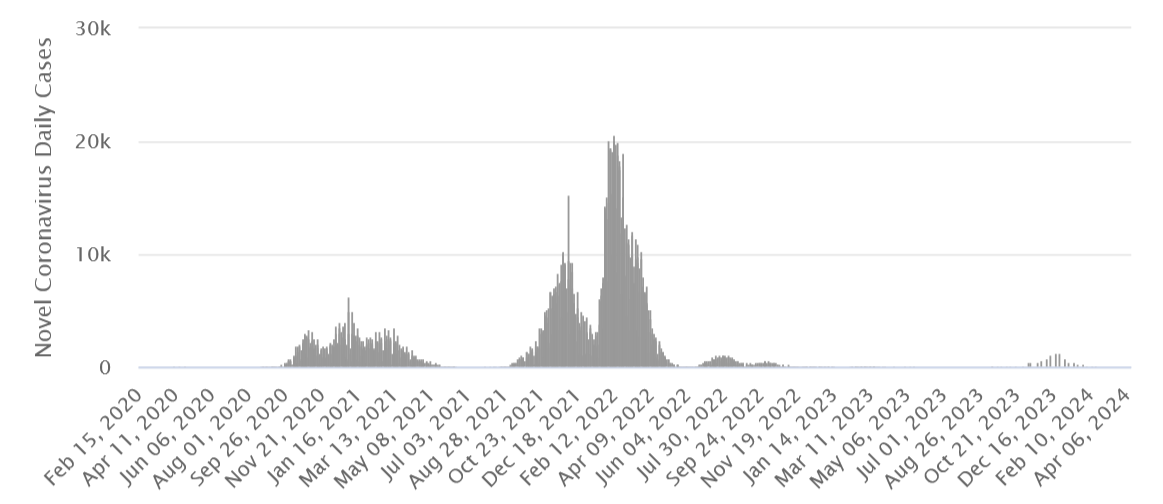 Antigen tests
Vaccination
Omicron variant
Lockdowns
Mass testing
Alpha variant
Delta variant
First case in March
MI SAS vs. COVID 19
First meeting at central of SAS
	SAS will not communicate to public directly and parallelly to IZP but we will do the 	watchdog for IZP outputs.

Consultation with Institute for Healthcare Politics (IZP)
	MI-SAS consulting a model of contact and share contact matrix with IZP. 
	We consult two IZP COVID-19 reports before their dissemination.

One meeting with Minister of the Interior

Two meeting with pandemic commission 

One meeting with Ministry of Health 
	Direct financing is not possible, no interest in modeling of epidemy.
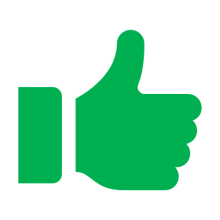 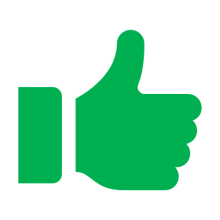 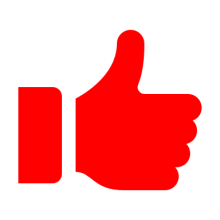 COVID-19
Mathematical modeling of epidemy of COVID 19 on Slovakia

Compartmental model including 3 age groups, geography and transport patterns.

Mote Carlo simulation over communities.

Large scale/low detail epidemic model for analysis of impact of interstate transfer
Cooperation with 

	Institute of Geography  SAS
	Institute of Physics  SAS
	Institute for Sociology  SAS
	Biomedical Research Center  SAS
Attempt for APVV project: 
“Simulation of COVID-19 spread dynamics and modeling of the impact of targeted epidemiological measures in the conditions of Slovakia”
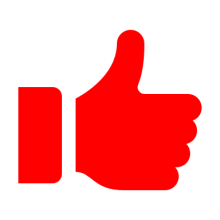 Monte Carlo simulation over communities
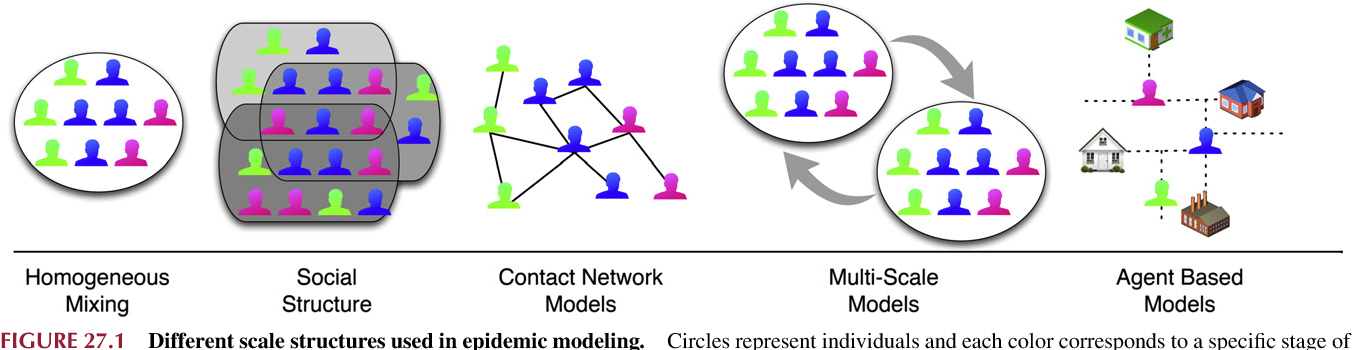 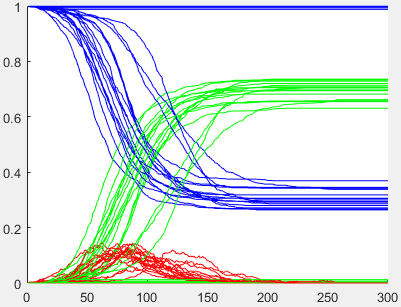 Demography + Social Structure + Disease transmission using random agent interaction.

For each agent, information on epidemiological status and presence in communities is maintained.
Recovered
A fraction of the total population
Susceptible
Infected
Time [days]
Model of social contacts
Each agent is included in several pre-generated communities.
  Communities vary in size and overlap each other.
marginalized community
household
v
v
neighborhood
team for
services
friends
team / class
tourist
town
work / school
Work environment for services
The whole of Slovakia
Daily commute to work
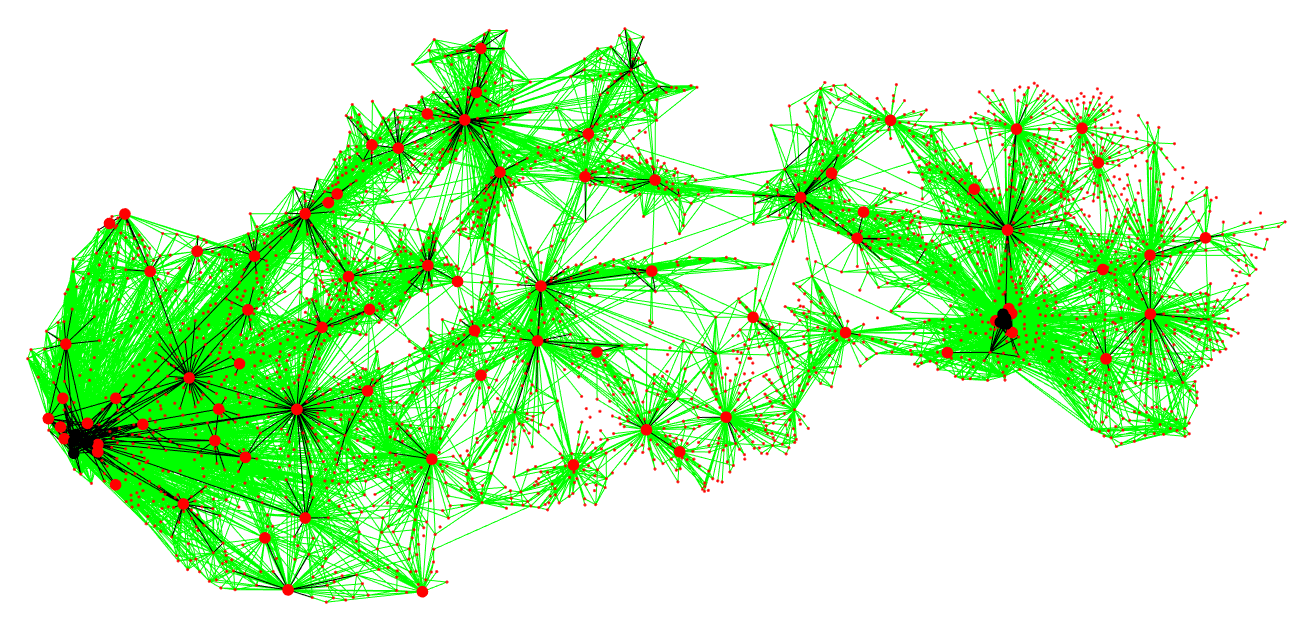 > 5 per day, > 200 per day
municipalities, district towns
Spread of the disease around the patient 0
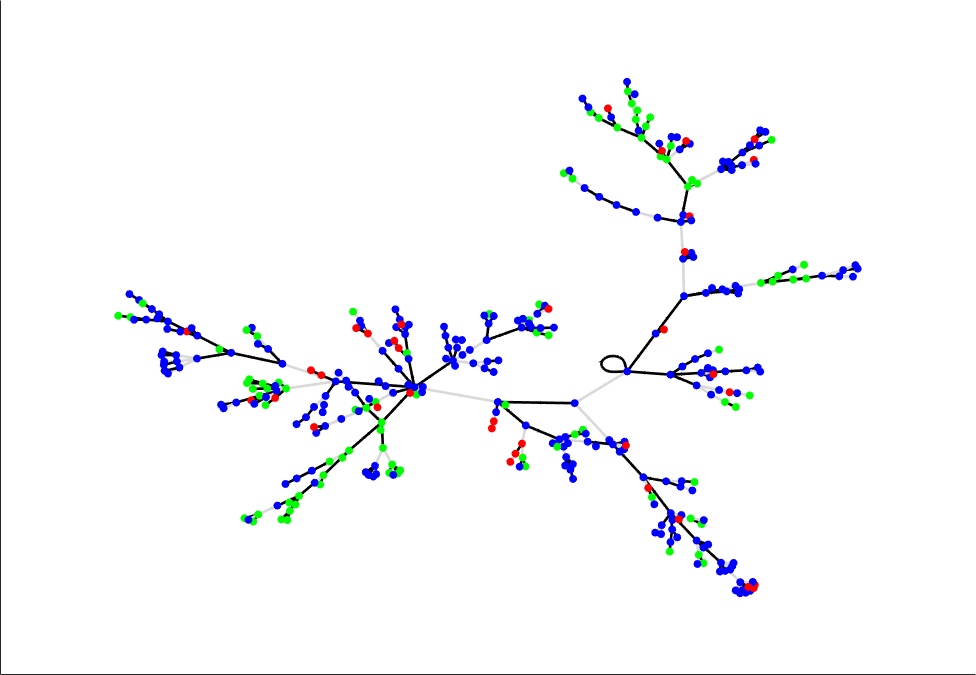 Nodes :
Young 0-18
Adult 19-64
Old  65-xy
Patient 0
Spread of the disease around the patient 0
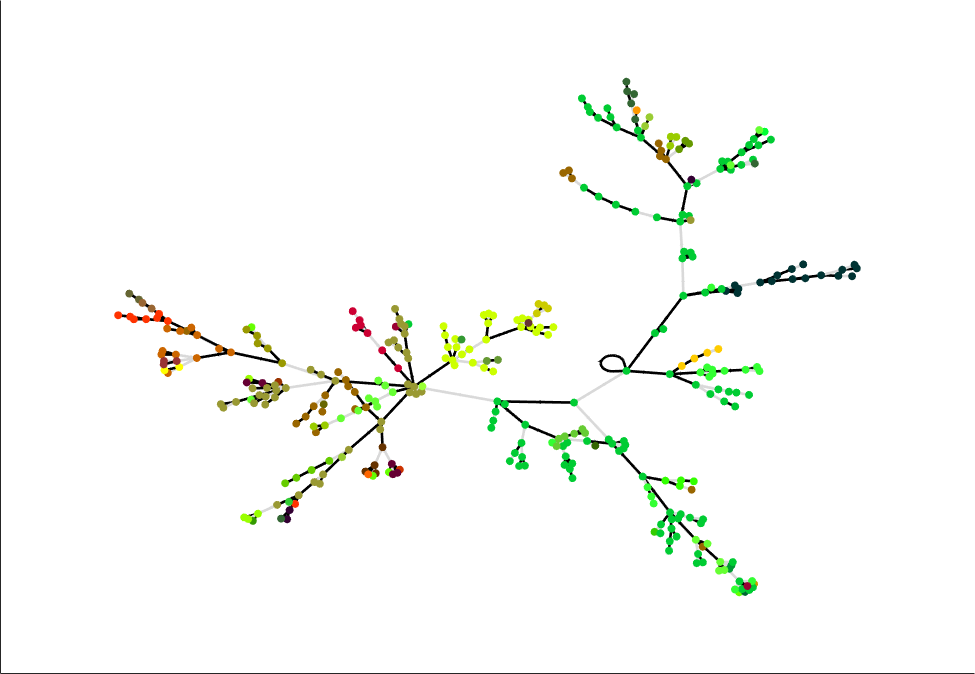 Nodes :
Different color means different city
Patient 0
Patient 0 in Bratislava
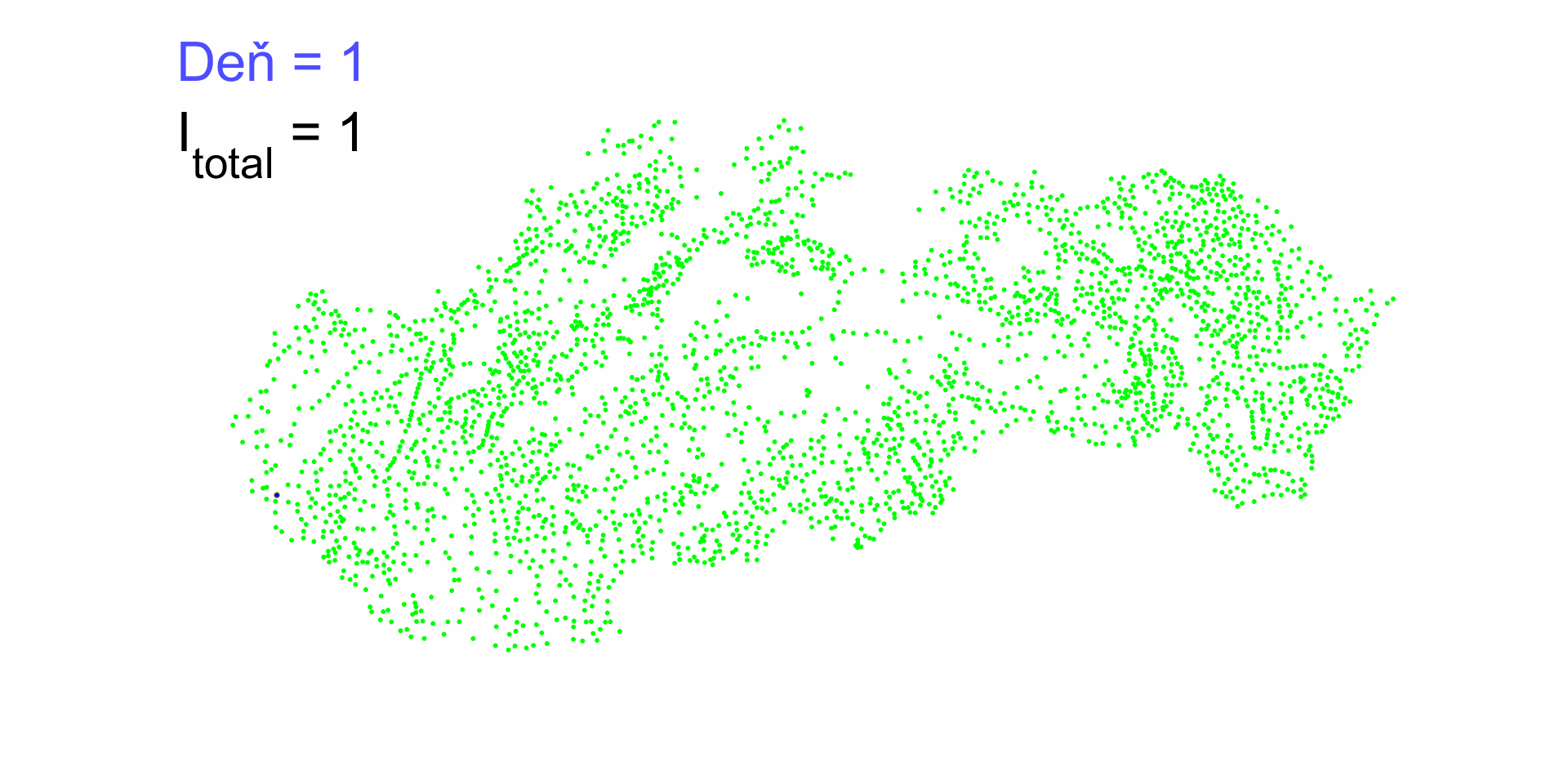 Not one infected 
At least one infected
The size of the circle represents the number of infected
Patient 0 in Košice
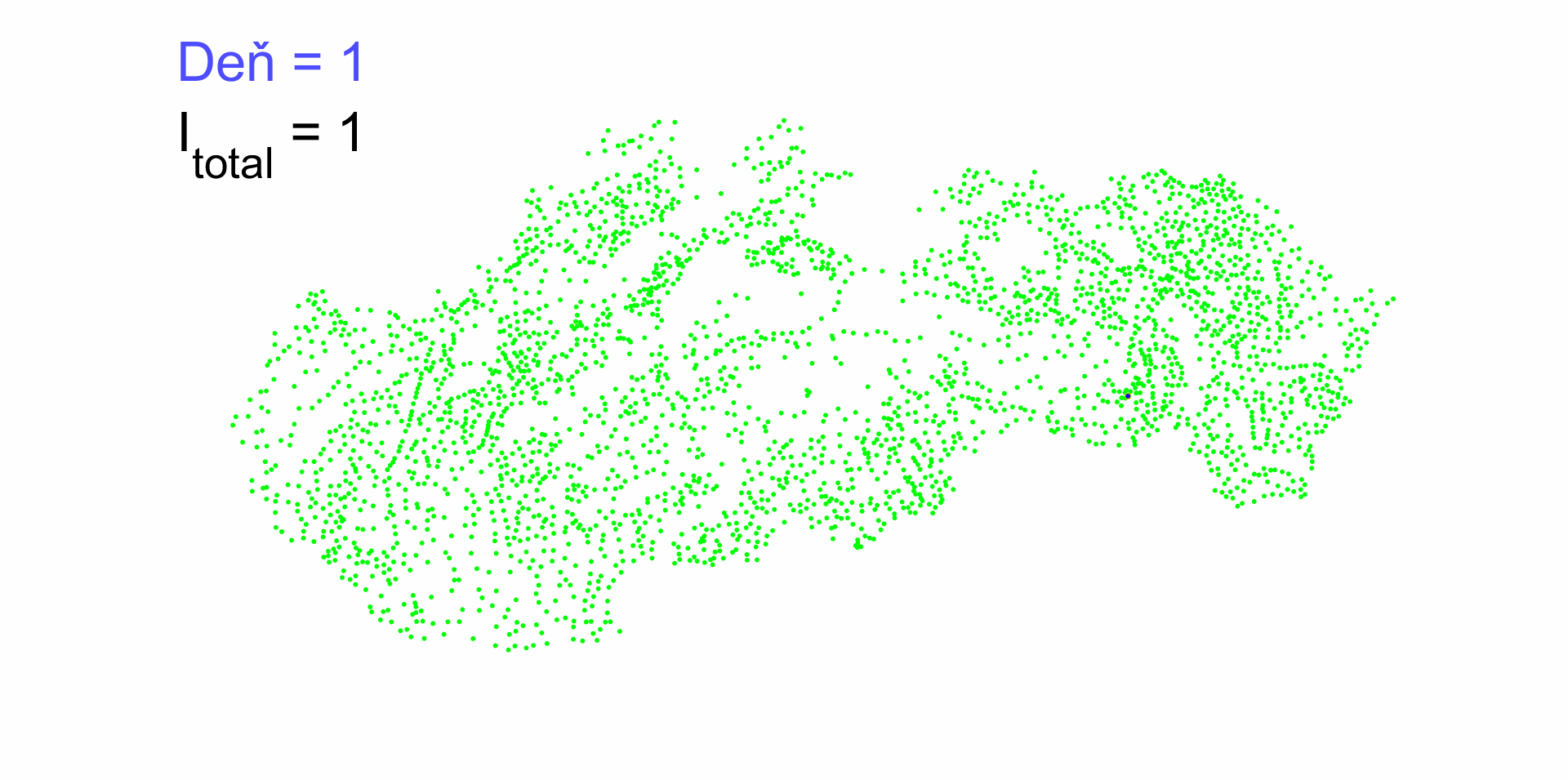 Not one infected 
At least one infected
The size of the circle represents the number of infected
Patient 0 in Červený Kláštor
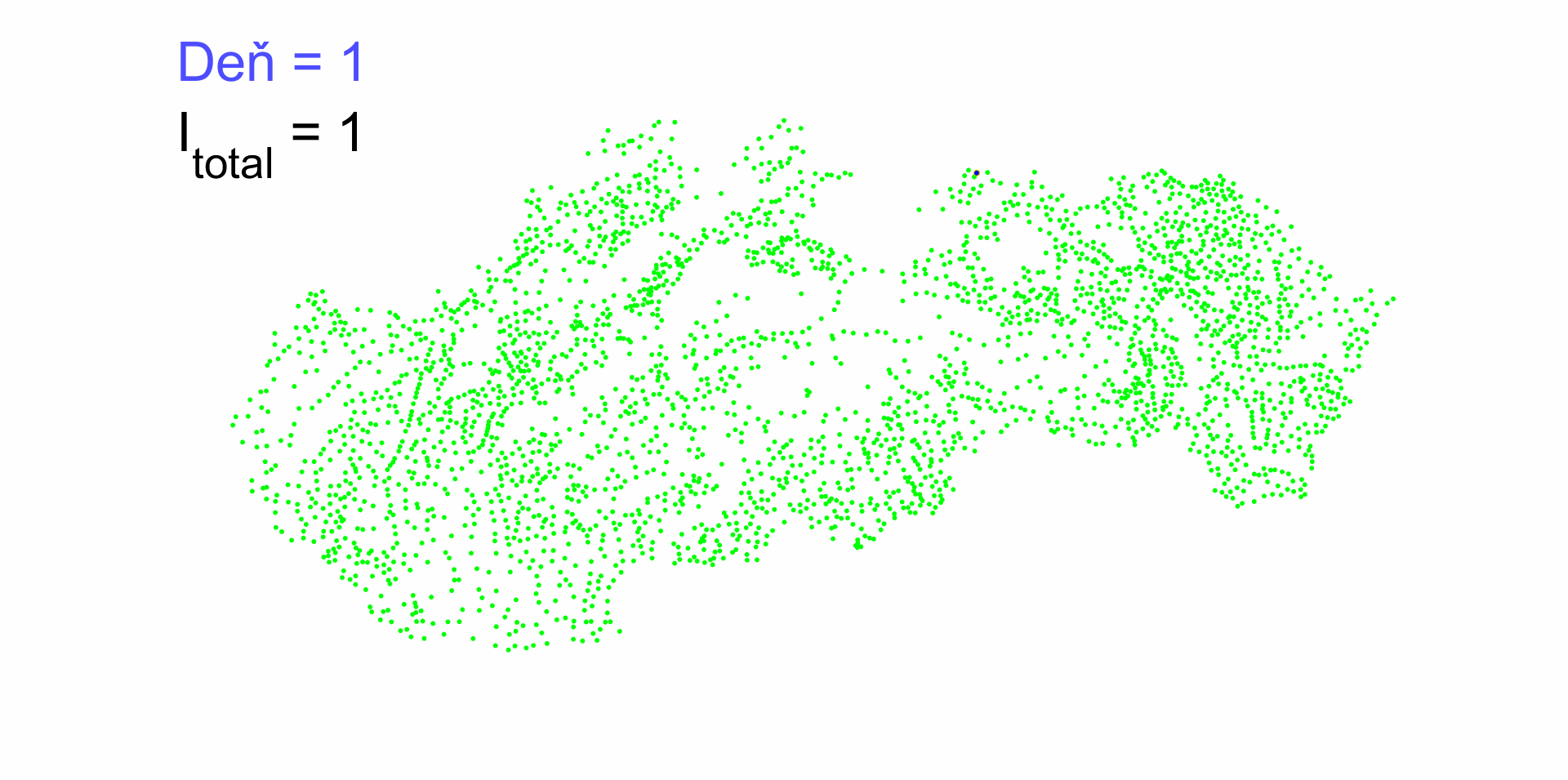 Not one infected 
At least one infected
The size of the circle represents the number of infected
Some results in mathematical epidemiology
Reproduction number R is the expected number of secondary cases produced by a typical infected individual during its entire period of infectiousness in a completely susceptible population.
For exponential phase of epidemy the growing the number of infection from generation to generation can be modeled by powering of „Next Generation Matrix“.
Epidemic outbreak analysis by Next Generation Matrix 
without explicit knowledge of its spectral radius
Limit behavior of powering of nonnegative irreducible matrix       is controlled by its spectral radius            .
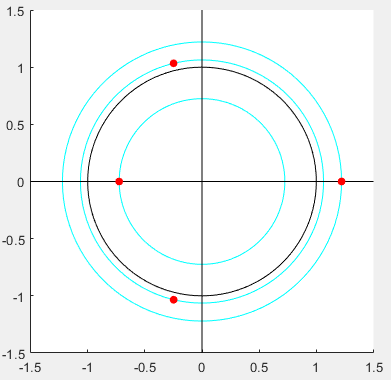 Imag.
For this type of models                     .
If             outbreak occurs, otherwise outbreak not occurs.
Computation of spectral radius analytically can be very expansive
but some effective algorithm for that is known.
IDEA: Is comparison of spectral radius with predefined constant, less computational expensive than direct computation of spectral radius ?

Is it possible to derive some analytical method for that ?

What is robust and effective algorithm for such comparison ?
Real
Method for comparison of spectral radius of nonegative irreducible matrix with
Approach based on characteristic polynomial of nonnegative irreducible matrix
Algorithm
It opens way to radical free, power free and division free method for comparison of spectral radii of two 3x3 irreducible matrix.
A simple matrix model of epidemic outbreak involving the 
vaccination of two age groups
Model of an exponential phase of epidemy.
Two age groups with different properties.
For each age group the vaccine is parametrized by protection against infection, spreading and hospitalization.
Each age group is partially vaccinated.
If limited number of vaccine are available,
what is optimal distribution of vaccine among age groups ?
Proposed model is complex enough to grasp nontrivial behavior and simple enough for analytical insight.
It can be shown that regardless of how bad the disease is and how good vaccination is for the old group, there is always a contact pattern for which it is optimal to prefer vaccination of the young group.
Periodicity of endemic state
end of Covid-19 crisis
June 1. 2022
May 31. 2023
Hospital admission (7-day average)
???
Days from July 31. 2021
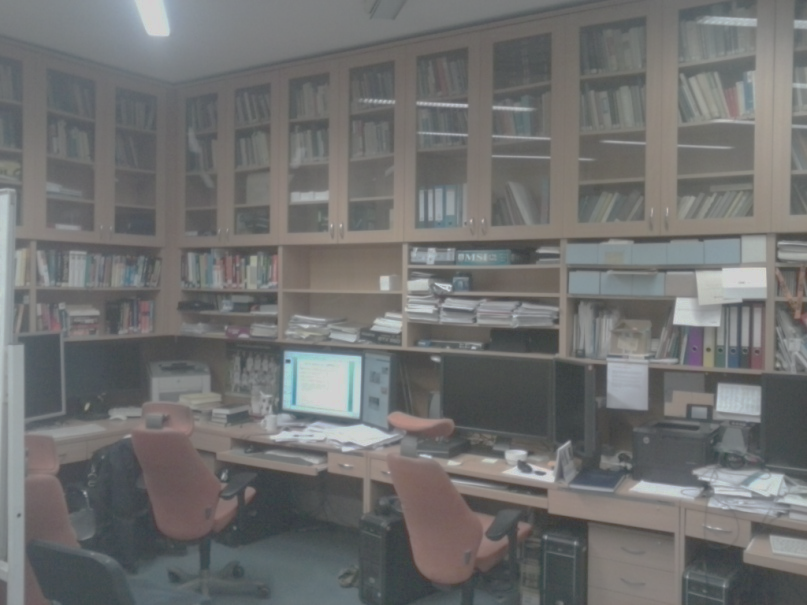 Thank you for your attention
Functional urban regions (GI SAS)
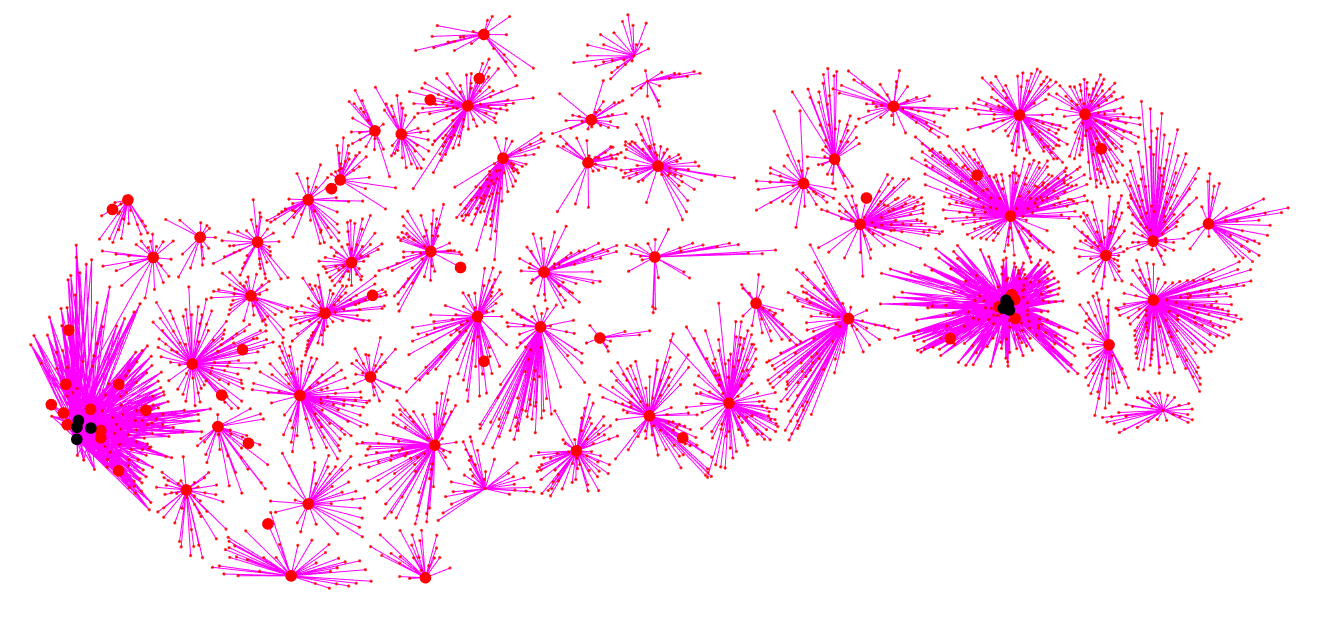 connection of municipalities to FUR
district towns
Method for comparison of spectral radius of nonegative irreducible matrix with
Approach based on characteristic polynomial of nonnegative irreducible matrix
Algorithm
It opens way to radical free, power free and division free method for comparison of spectral radii of two 3x3 irreducible matrix.